Nandos Fitness Challenge
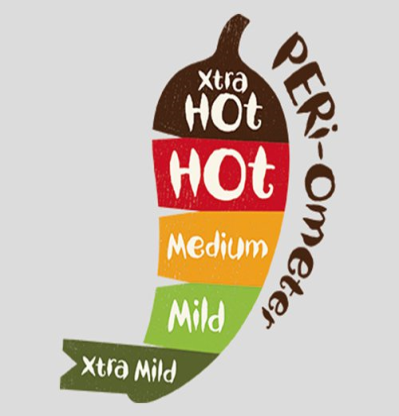 Benchmarks:
Stamina
Core Stability & Strength
Determination
Decision making
Balance & Control

LI: Be able to choose & perform correctly the different fitness activities within a specific time to score points
LI2: Be able to keep going even when tired
Equipment needed:
Timer
Skipping rope
Wall space
5m distance set up  x                                                  x 
for the speed walking
Space
FOR YOUR SAFETY:
Please make sure that you are taking care performing any of the activities. Safety is key in any physical activity.  Please make sure that you have enough space around you to perform and complete your activity.  Move any objects out of the way before starting that may be a hazard and wearing clothing that is suitable for PE Activities, your laces are tied and that you are being supervised appropriately.
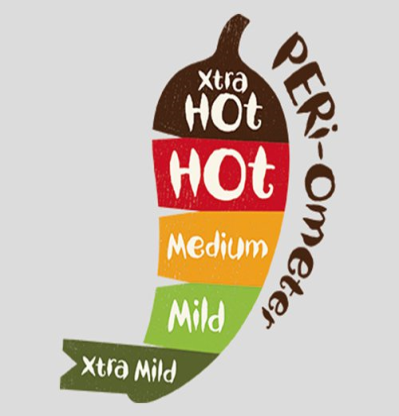 Nandos Fitness Challenge
What you need to do:
 
Aim of the game is to generate as many Peri Points as you can in a set time. Your time is 15 minutes.
Remember, if you start an activity you must finish it.
There are 5 different spice levels – which get harder the hotter the spice is.
You cannot do the same spice level twice in a row however, you can go back once a different level has been done. 
Each time you complete a challenge, WRITE IT ON YOUR SHEET AND THE POINTS GAINED
You must visit each spice level AT LEAST ONCE within your time.

GOOD LUCK
Week 1: Set your target
Week 2: Can you beat it?
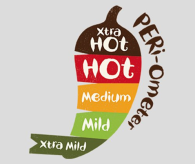 Score SheetWrite your activities and scores on here
1st Attempt: 25 – 29 May
2nd Attempt: 1 – 5 June
Total Points:
Total Points: